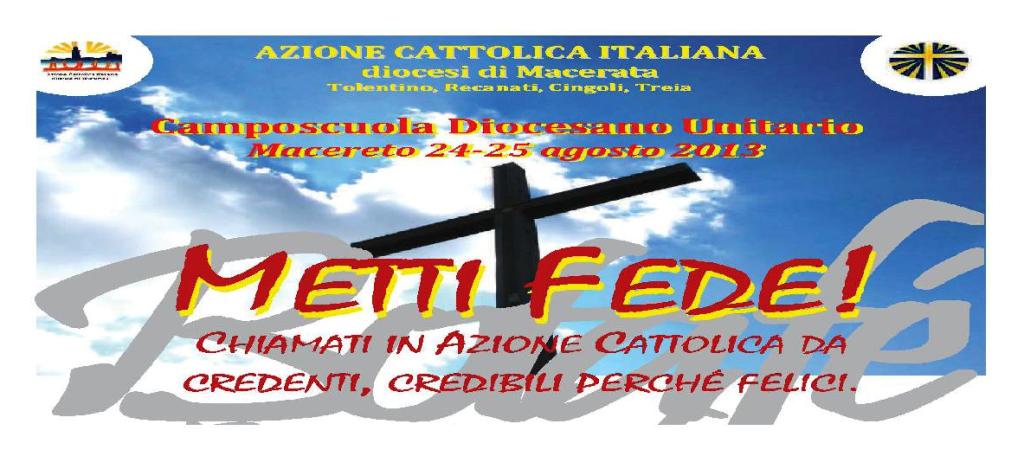 L’ A-B-C dell’A.C.!
dal Concilio lequattro note caratteristiche per vivere il ministero non ordinato che è l’Azione Cattolica.
1
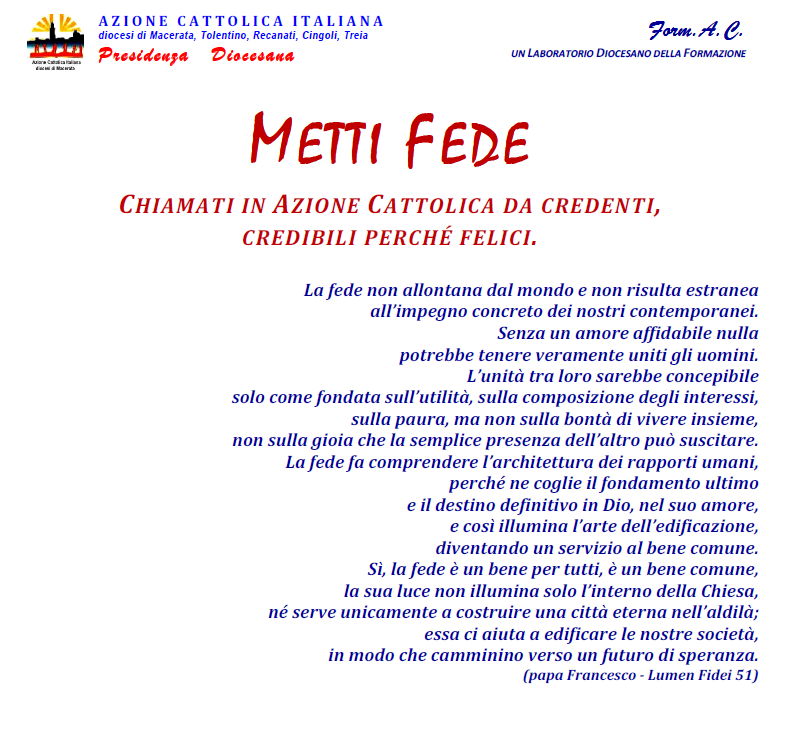 2
Adamo, dove sei?
…. la Parola di Dio ascoltata nella celebrazione di questa mattina come ti ha trovato? che cosa ha suscitato in te?) 
"Io sono la porta: se uno entra attraverso di me, sarà salvo; entrerà e uscirà e troverà pascolo" (Gv 10,9).





…. comunicalo a chi ti è vicino.
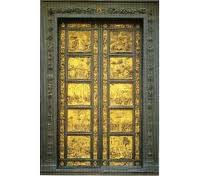 3
Adamo … Chi sono?
Riscoprirsi come dono (sia a livello individuale che associativo)
Riconoscere le peculiarità dell’AC nell’unico popolo di Dio che vive come fermento nell’unico genere umano!
(L.G. 31-33; G.S  proemio)
4
….. in un tempo di crisi
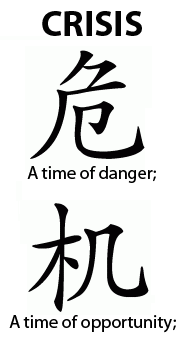 5
CRISI
Politica
Economica
Culturale
Religiosa
Etica
Identitaria
……
6
E l’AC?
In quel tempo, essendo giunto nella regione di Cesarea di Filippo, Gesù chiese ai suoi discepoli: “La gente chi dice che sia il Figlio dell’uomo?”. Risposero: “Alcuni Giovanni il Battista, altri Elia, altri Geremia o qualcuno dei profeti”. Disse loro: “Voi chi dite che io sia?”. Rispose Simon Pietro: “Tu sei il Cristo, il Figlio del Dio vivente”. E Gesù: “Beato te, Simone figlio di Giona, perché né la carne né il sangue te l’hanno rivelato, ma il Padre mio che sta nei cieli. E io ti dico: Tu sei Pietro e su questa pietra edificherò la mia Chiesa e le porte degli inferi non prevarranno contro di essa. 
(Mt. 16, 13-23)
7
La gente dice che l’AC è ……
(in gruppo)
Gli specchi anti-suicidio” a Tokyo(Crisi fine anni ’90, disoccupazione, boom di suicidi e una singolare proposta di una compagnia di Treni): vedere la propria immagine allo specchio dovrebbe smorzare la spinta suicida ….
L’immagine di noi stessi è quella che ci rimanda il corpo sociale, le persone che amiamo, che stimiamo, quelle che ci riconoscono un valore!
8
Io dico che l’AC è …..
Il primo amore . . . non si scorda mai
Quando l’AC mi ha incontrato/a mi hanno affascinato
a) ………………
b) …………………
c) ………………………
d) …………………………..
9
L’Ac dice di se stessa ….
Il video promozionale 2012
Carta e penna …. cosa ti colpisce dello spot (parola o immagine o musica o…..)
Confrontalo con quanto hai scritto prima….
10
Che cosa dice la CHIESA dell’AC
Fine immediato di tali organizzazioni è il fine apostolico della Chiesa, cioè l’evangelizzazione e la santificazione degli uomini e la formazione cristiana della loro coscienza, in modo che riescano ad impregnare dello spirito evangelico le varie comunità e i vari ambienti.
• I laici, collaborando con la Gerarchia secondo il modo loro proprio, portano la loro esperienza e assumono la loro responsabilità nel dirigere tali organizzazioni, nel ponderare le circostanze in cui si deve esercitare l’azione pastorale della chiesa, e nella elaborazione ed esecuzione del piano di  attività.
• I laici agiscono uniti a guisa di un corpo organico affinchè sia meglio espressa la comunità della chiesa  e l’apostolato riesca più efficace.
• I laici, sia che si offrano spontaneamente, o siano invitati all’azione e alla cooperazione diretta con l’apostolato gerarchico, agiscono sotto la superiore direzione della Gerarchia medesima, la quale può sancire tale cooperazione anche per mezzo di un “mandato” esplicito.
• Le organizzazioni, in cui, a giudizio della Gerarchia, si trovano tutte insieme queste note, si devono ritenere Azione Cattolica, anche se, per esigenze di luoghi e di popoli, prendono varie forme e nomi. 
(Apostolicam  Actuositatem, n. 20)
11
Un’Associazione “irrinunciabile”..
“Ora, per la costituzione della Chiesa e lo sviluppo della comunità cristiana, son necessari vari tipi di ministero, che suscitati nell’ambito stesso dei fedeli da un’ispirazione divina, tutti debbono diligentemente promuovere ed esercitare: tra essi sono da annoverare i compiti dei sacerdoti, dei diaconi e dei catechisti, e l’Azione Cattolica. Parimenti i Religiosi e le Religiose, per stabilire e rafforzare il Regno di Cristo nelle anime, come anche per estenderlo ulteriormente, svolgono un compito indispensabile sia con la preghiera, sia con l’attività esterna” 
(Ad gentes, n. 15)
12
Già Paolo VI
Ogni gruppo “ecclesiale” è un modo e un mezzo per vivere più intensamente il Battesimo e la Cresima; ma l’Azione Cattolica deve farlo in modo tutto speciale, perché essa si pone quale aiuto diretto della Gerarchia, partecipando alle sue ansie apostoliche. Perciò io, come Vicario di Cristo, stringendo idealmente la mano ai seicentocinquantamila iscritti, dico a ciascuno: “Coraggio! Sii forte e generoso! Io conto su di te! Fa’ onore a Cristo, alla Chiesa e al Papa!”.
13
…
l'Azione cattolica, "in quanto collaborazione dei laici all'apostolato gerarchico della Chiesa, ha un posto non storicamente contingente, ma teologicamente motivato nella struttura ecclesiale...", perché "chiamata a realizzare una singolare forma di ministerialità laicale, volta alla plantatio Ecclesiae e allo sviluppo della comunità cristiana in stretta unione con i ministeri ordinati“.
14
Un’eredità preziosa
L’eredità non è mai un’eredità di sangue, non è consolidamento di un’identità solida: ciò che si eredita è sempre una testimonianza ….
che chiede, come a Nicodemo, di rinascere dall’alto, di vivere in modo originale ciò che ci è stato donato!
15
Un esempio “speculare”
… il prete del tempo di Ignazio di Antiochia (II sec.) era semplicemente membro di un collegio destinato a coadiuvare il vescovo e non aveva una propria comunità, per la quale celebrare l’eucaristia, (…) un curato di campagna del periodo tridentino in vita sua non ha mai predicato e ha svolto il suo ministero solo celebrando i sacramenti. Se poi volessimo istituire dei confronti di questo tipo per la figura del vescovo, avremmo ancor di più di che stupirci, scoprendolo qua e là lungo la storia addirittura nei panni di un principe e di un condottiero di eserciti e vedendolo «assistere» alla messa celebrata da un canonico nella sua cattedrale, senza neanche ricevere la comunione.
16
ma anche oggi …
(…) Prendiamo un sacerdote gesuita che insegna in un’università del Giappone e mettiamolo accanto a uno dei cosiddetti «preti di strada» che si occupano del recupero dei tossicodipendenti o delle prostitute; accostiamo poi questi due personaggi a un parroco di una cittadina del Veneto, o a un missionario dell’Alaska, a un diplomatico della Santa Sede …
17
Tradotto nel Progetto Formativo
Vivere il carisma dell’Ac: risposta ad una chiamata e gratitudine per il dono ricevuto
Radicati “semplicemente” nel Battesimo
Attenti a discernere l’essenziale (sempre invisibile agli occhi)
Con lo sguardo rivolto al mondo (quello che DIO ama!)
18
Da laici
Per far incontrare il Vangelo con la Vita (Giovanni paolo II)
Il loro compito primario e immediato non è l'istituzione e lo sviluppo della comunità ecclesiale - specifico dei pastori - ma è la messa in atto di tutte le possibilità cristiane ed evangeliche nascoste, ma già presenti e operanti nelle realtà del mondo. Il campo proprio della loro attività evangelizzatrice è il mondo vasto e complicato della politica, della realtà sociale, dell'economia; così pure della cultura, delle scienze e delle arti, della vita internazionale, degli strumenti della comunicazione sociale; e anche in altre realtà particolarmente aperte all'evangelizzazione, quali l'amore, la famiglia, l'educazione dei bambini e degli adolescenti, il lavoro professionale, la sofferenza" 
(Paolo VI EN, n. 70)
19
“dedicati –in modo stabile ed organico- alla propria Chiesa
In comunione con il Vescovo
Vivendo giorno per giorno in Parrocchia
Sperimentando il carisma “comunitario” dell’AC (partecipazione,  corresponsabilità, democrazia, unità)
20
In sintesi ….
Il laico di A.C. è un battezzato che consente allo Spirito di imprimere nella sua coscienza i tratti del volto di Cristo, disposto a camminare giorno per giorno per le vie che portano a questa identificazione; 
una persona che sa fare scelte concrete per aderire con radicalità al Vangelo nella vita quotidiana; 
una persona che si riconosce parte di questo mondo amato e salvato da Dio e che qui si spende con generosità e con dedizione per contribuire a renderlo più umano; 
una persona che si sente parte viva della Chiesa e che vi si dedica con spirito di servizio e di corresponsabilità, perché essa possa parlare con sempre maggiore efficacia alle persone di questo tempo. 
E' una persona che sente risuonare  di continuo dentro di sé l'invio del Signore: "Andate in tutto il mondo...." e si fa incontro ad ogni persona con il desiderio di comunicare la gioia del Vangelo. 
(dal Progetto formativo "Perché sia formato Cristo in voi").
21
[Speaker Notes: Quale aspetto di questa “sintesi” è maggiormente sostenuto nella vita associativa? In che modo?]
A proposito di note
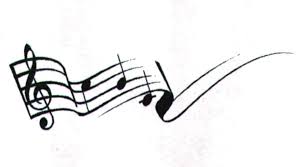 22
Che musica suoniamo?
Una nota … per continuare a camminare!







Quale tratto “identitario” dell’Ac maceratese ritengo più urgente coltivare? 
Te la dò io l’AC: senti questa!
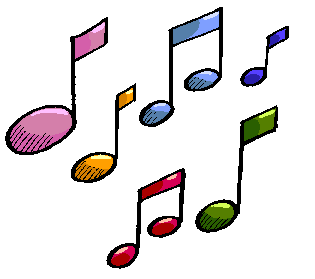 23